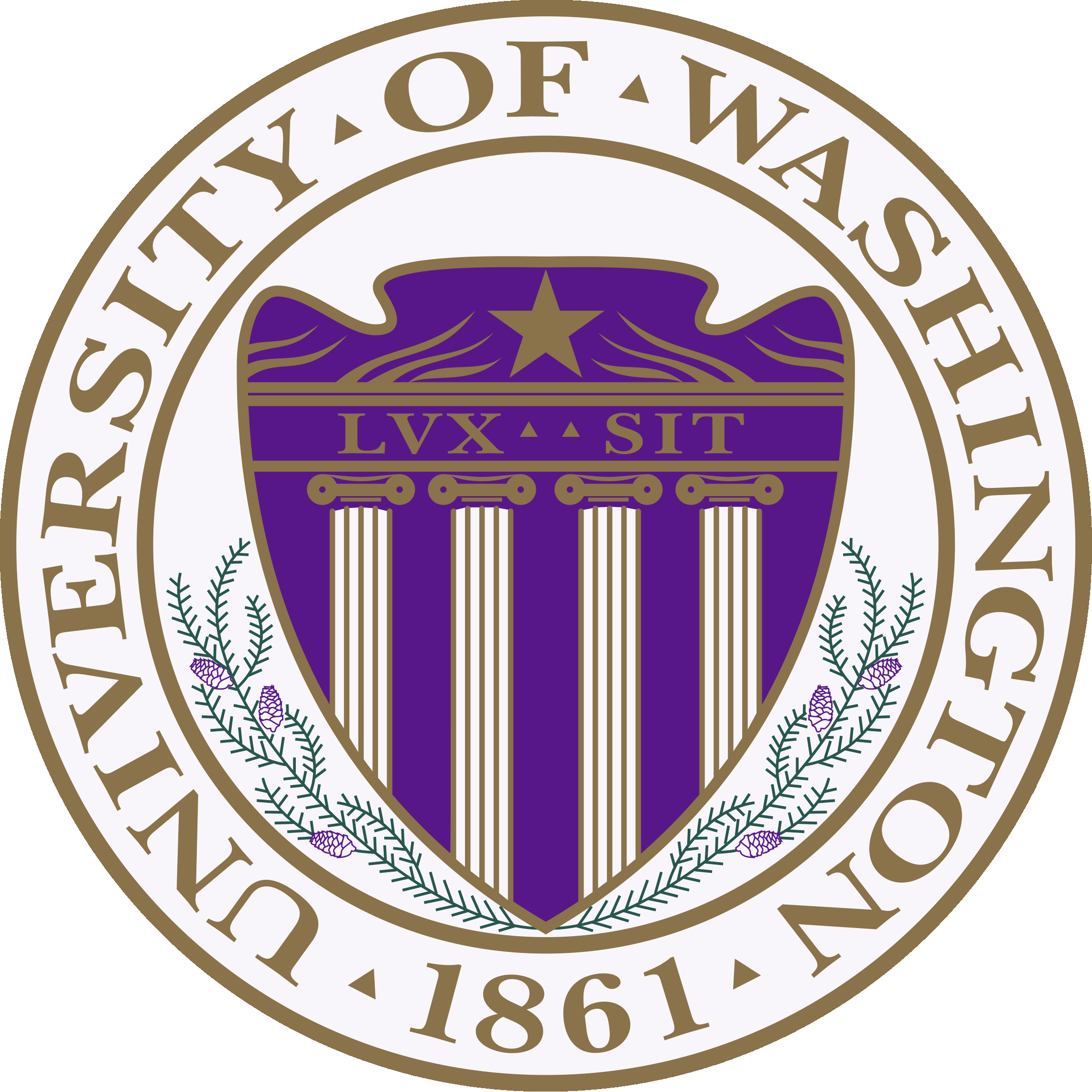 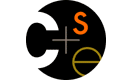 CSE341: Programming LanguagesLecture 1Course MechanicsML Variable Bindings
Dan Grossman
Fall 2011
Welcome!
We have 10 weeks to learn the fundamental concepts of programming languages

With hard work, patience, and an open mind, this course makes you a much better programmer
Even in languages we won’t use
Learn the core ideas around which every language is built,  despite countless surface-level differences and variations
Poor course summary: “Uses SML, Racket, and Ruby”

Today’s class:
Course mechanics
[A rain-check on motivation]
Dive into ML: Homework 1 due end of next week
Fall 2011
CSE341: Programming Languages
2
Concise to-do list
In the next 24-48 hours:

Read course web page: http://www.cs.washington.edu/education/courses/cse341/11au/
Read all course policies
Adjust class email-list settings as necessary
Complete Homework 0 (survey worth 0 points)

Get set up using emacs and SML
Installation/configuration/use instructions on web page
Essential; no reason to delay
Fall 2011
CSE341: Programming Languages
3
Who
Course Staff:
	Dan Grossman       Ben Wood      Lydia Duncan     Chloe Houvener           TBD
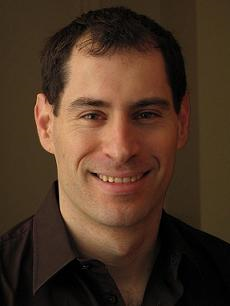 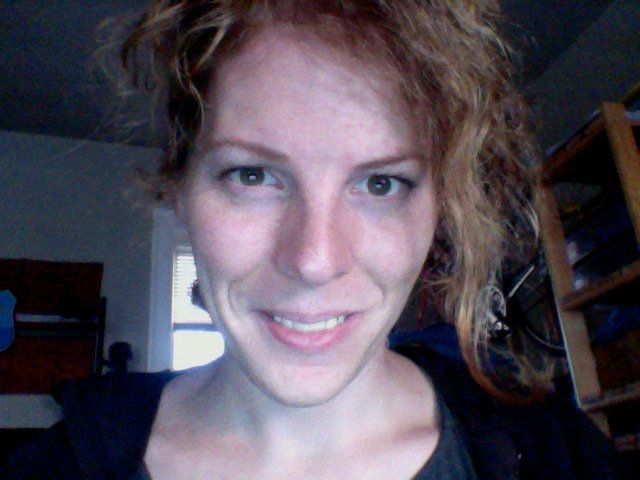 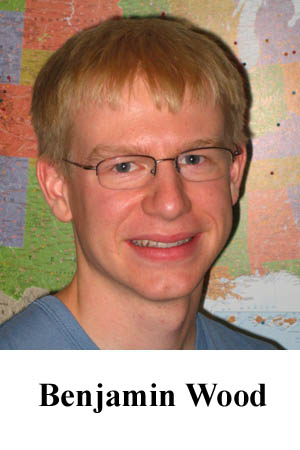 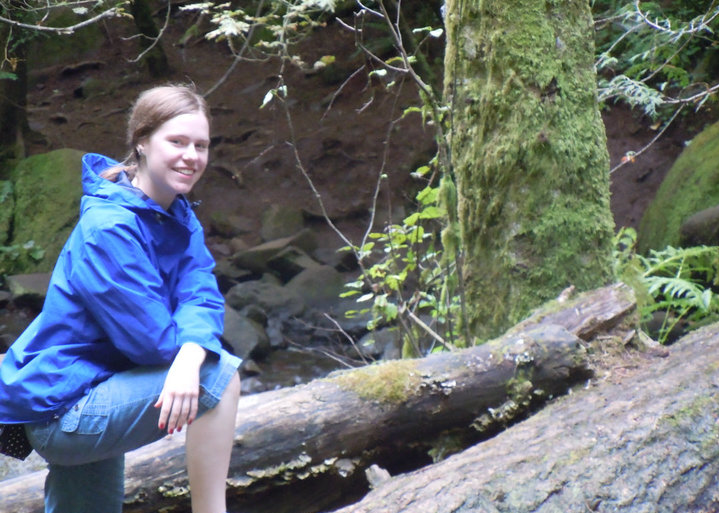 Dan: Faculty, 341 my favorite course / area of expertise
Ben: Ph.D. student, also a PL expert
Lydia: Took 341 Spring 2011, helped with new project over summer
Chloe: Took 341 Fall 2010, favorite class so far

A nice large staff: get to know us!
Fall 2011
CSE341: Programming Languages
4
Staying in touch
Course email list: cse341a_au11@u.washington.edu
Students and staff already subscribed
You must get announcements sent there
Fairly low traffic

Course staff: cse341-staff@cs.washington.edu      plus individual emails

Message Board
For appropriate discussions; TAs will monitor
Optional, won’t use for important announcements

Anonymous feedback link on webpage
For good and bad: If you don’t tell me, I don’t know
Fall 2011
CSE341: Programming Languages
5
Lecture: Dan
Slides, code, and essay summaries posted
Often revised after class
Summary might not be posted until after class
Take notes: materials may not describe everything
Slides in particular are visual aids for me to use

Ask questions, focus on key ideas

Engage actively
Arrive punctually (beginning matters most!) and well-rested
Just like you will for the midterm!
Write down ideas and code as we go
If attending and paying attention is a poor use of your time, one of us is doing something wrong
Fall 2011
CSE341: Programming Languages
6
Section: Ben
Required: will usually cover new material

Sometimes more language or environment details

Sometimes main ideas needed for homework

Will meet this week: using SML
Fall 2011
CSE341: Programming Languages
7
Office hours
Regular hours and locations on course web [soon]
Changes as necessary announced on email list

Use them
Please visit me
Ideally not just for homework questions (but that’s good too)
Fall 2011
CSE341: Programming Languages
8
Textbooks, or lack thereof
Will mostly use the “textbooks” as useful references
Look up details you want/need to know

Can provide good second explanations, but (because!) they often take a fairly different approach

Some topics aren’t in the texts

Don’t be surprised when I essentially ignore the texts
List on web page what sections are most relevant

Some but not all of you will do fine without using the texts
Fall 2011
CSE341: Programming Languages
9
Homework
Seven total

To be done individually

Doing the homework involves:
Understanding the concepts being addressed
Writing code demonstrating understanding of the concepts
Testing your code to ensure you understand and have correct programs
“Playing around” with variations, incorrect answers, etc.
We grade only (2), but focusing on (2) makes the homework harder

Challenge problems: Low points/difficulty ratio
Fall 2011
CSE341: Programming Languages
10
Note my writing style
Homeworks tend to be worded very precisely and concisely
I’m a computer scientist and I write like one (a good thing!)
Technical issues deserve precise technical writing
Conciseness values your time as a reader
You should try to be precise too

Skimming or not understanding why a word or phrase was chosen can make the homework harder

By all means ask if a problem is confusing
Being confused is normal and understandable
And I may have made a mistake
Once you’re unconfused, you might agree the problem wording didn’t cause the confusion
Fall 2011
CSE341: Programming Languages
11
Academic Integrity
Read the course policy carefully
Clearly explains how you can and cannot get/provide help on homework and projects

Always explain any unconventional action

I have promoted and enforced academic integrity since I was a freshman
Great trust with little sympathy for violations
Honest work is the most important feature of a university
Fall 2011
CSE341: Programming Languages
12
Exams
Midterm: Monday October 31 (spooky ), in class

Final: Tuesday December 13, 2:30-4:20

Same concepts, but different format from homework
More conceptual (but write code too)
Will post old exams
Closed book/notes, but you bring one sheet with whatever you want on it
Fall 2011
CSE341: Programming Languages
13
Questions?
Anything I forgot about course mechanics before we discuss, you know, programming languages?
Fall 2011
CSE341: Programming Languages
14
What this course is about
Many essential concepts relevant in any programming language 
And how these pieces fit together

Use the languages ML, Racket, and Ruby because:
They let many of the concepts “shine”
Using multiple languages shows how the same concept can “look different” or actually be slightly different
In many ways simpler than Java

A big focus on functional programming
Not using mutation (assignment statements) (!)
Using first-class functions (can’t explain that yet)
Fall 2011
CSE341: Programming Languages
15
Let’s start over
For at least the next two weeks, please “let go of Java”
Learn ML as a “totally new way of programming”
Later we’ll contrast with what you know
Saying “oh that is kind of like that thing in Java” will confuse you, slow you down, and make you learn less

In a few weeks, we’ll have the background to
Intelligently motivate the course
Understand how functional programming is often simple, powerful, and good style – even when “stuck” in Java or C
Understand why functional programming is increasingly important in the “real world” even if ML and Racket aren’t widely popular languages
Fall 2011
CSE341: Programming Languages
16
My claim
Learning to think about software in this “PL” way will make you a better programmer even if/when you go back to old ways

It will also give you the mental tools and experience you need for a lifetime of confidently picking up new languages and ideas

[Somewhat in the style of The Karate Kid movies (1984, 2010)]
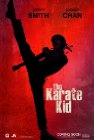 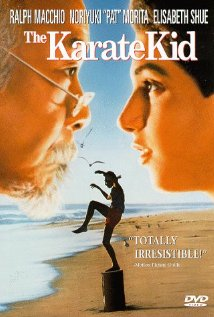 Fall 2011
CSE341: Programming Languages
17
A strange environment
The next 4-5 weeks will use
The ML language
The emacs editor
A read-eval-print-loop (REPL) for evaluating programs

You need to get things installed, configured, and usable
Either in the department labs or your own machine
We’ve written instructions (read carefully; ask questions)

Only then can you focus on the content of Homework 1

Working in strange environments is a CS life skill
Fall 2011
CSE341: Programming Languages
18
ML from the beginning
A program is a sequence of bindings

Type-check each binding in order using the static environment produced by the previous bindings

Evaluate each binding in order using the dynamic environment produced by the previous bindings
Dynamic environment holds values, the results of evaluating expressions

Today the only kind of binding is a variable binding
Fall 2011
CSE341: Programming Languages
19
A very simple ML program
(* My first ML program *)

val x = 34;

val y = 17;

val z = (x + y) + (y + 2);

val q = z + 1;

val abs_of_z = if z < 0 then 0 – z else z;

val abs_of_z_simpler = abs z
Fall 2011
CSE341: Programming Languages
20
A variable binding
val z = (x + y) + (y + 2); (* comment *)
More generally:
val x = e;
Syntax:
Keyword  val and punctuation = and ;
Variable  x
Expression  e 
many forms of these, most containing subexpressions
Fall 2011
CSE341: Programming Languages
21
Expressions
We have seen many kinds of expressions:
	34     true        false       x       e1+e2     e1<e2  
	if e1 then e2 else e3
Can get arbitrarily large since any subexpression can contain subsubexpressions, etc. 

Every kind of expression has
Syntax
Type-checking rules
Produces a type or fails (with a bad error message )
Types so far:   int  bool  unit
Evaluation rules (used only on things that type-check)
Produces a value (or exception or infinite-loop)
Fall 2011
CSE341: Programming Languages
22
Variables
Syntax: 
	sequence of letters, digits, _, not starting with digit

Type-checking: 
	Look up type in current static environment
If not there fail

Evaluation: 
	Look up value in current dynamic environment
Fall 2011
CSE341: Programming Languages
23
Addition
Syntax: 
	e1 + e2 where e1 and e2 are expressions

Type-checking: 
	If e1 and e2 have type int, 	
	then e1 + e2 has type int

Evaluation: 
	If e1 evaluates to v1 and e2 evaluates to v2,
	then e1 + e2 evaluates to sum of v1 and v2
Fall 2011
CSE341: Programming Languages
24
Values
All values are expressions

Not all expressions are values

A value “evaluates to itself” in “zero steps”

Examples: 
34, 17, 42  have type int
true, false have type bool
() has type unit
Fall 2011
CSE341: Programming Languages
25
A slightly tougher one
What are the syntax, typing rules, and evaluation rules for conditional expressions?
Fall 2011
CSE341: Programming Languages
26
use
use “foo.sml” is an unusual expression

It enters bindings from the file foo.sml

Result is () bound to variable it
Ignorable
Fall 2011
CSE341: Programming Languages
27
The foundation we need
We have many more types, expression forms, and binding forms to learn before we can write “anything interesting”

Syntax, typing rules, evaluation rules will guide us the whole way!

For homework 1: functions, pairs, conditionals, lists, options, and local bindings
Earlier problems require less

Will not add (or need):
Mutation (a.k.a. assignment): use new bindings instead
Statements: everything is an expression
Loops: use recursion instead
Fall 2011
CSE341: Programming Languages
28
Pragmatics
Lecture has emphasized building up from simple pieces

But in practice you make mistakes and get inscrutable messages

Example gotcha:  x = 7 instead of  val x = 7

Work on developing resilience to mistakes
Slow down
Don’t panic
Read what you wrote very carefully
Fall 2011
CSE341: Programming Languages
29